EDUCATION SUMMARY
INDUCTION TRAINING
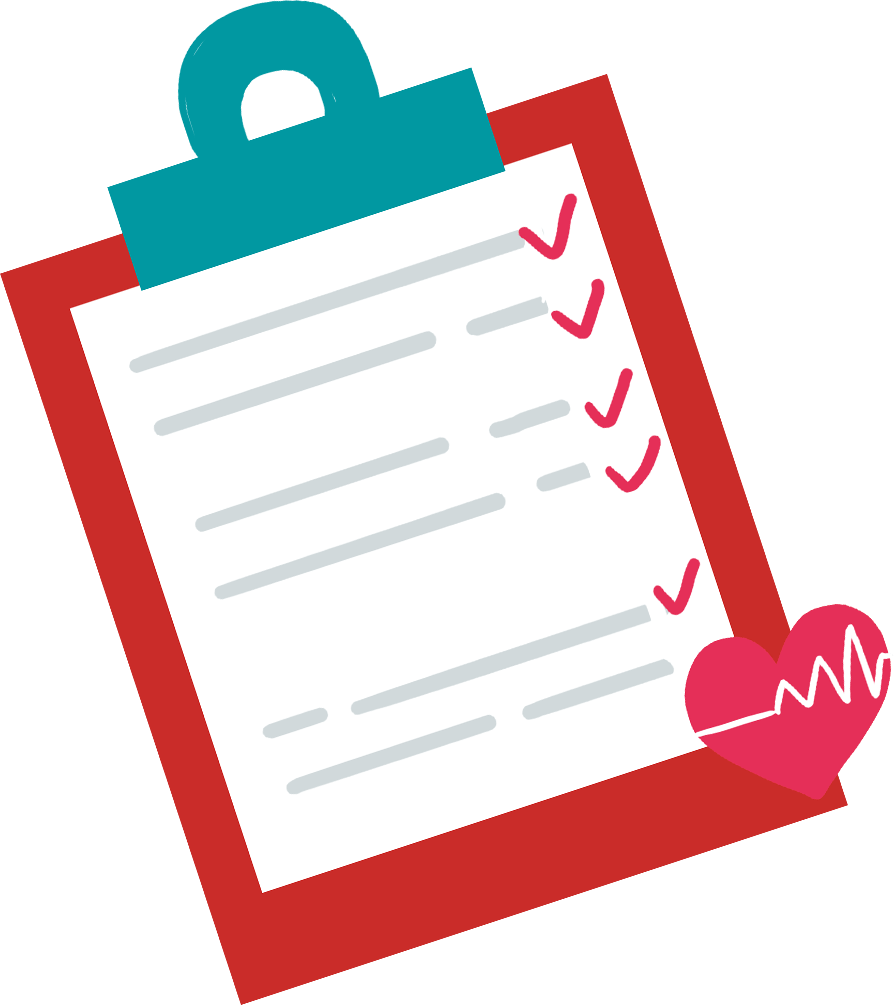 医院新员工
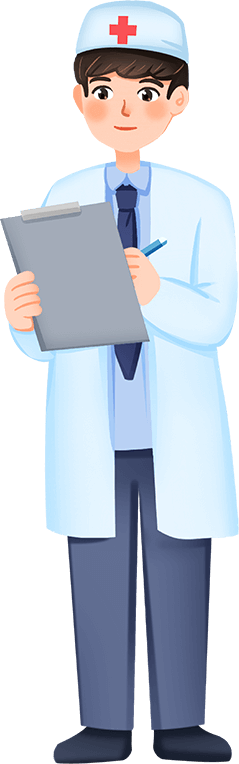 入职培训
Induction 
Training
是通过提升医院新员工的职业素养，提高其实际工作技能和理性应对工作的能力，便于对其管理和进行自我管理，这样才能使得新员工尽快融入医院。
汇报：优品PPT
时间：20XX
行业PPT模板http://www.1ppt.com/hangye/
EDUCATION SUMMARY
https://www.ypppt.com/
《医院新员工入职培训》目的
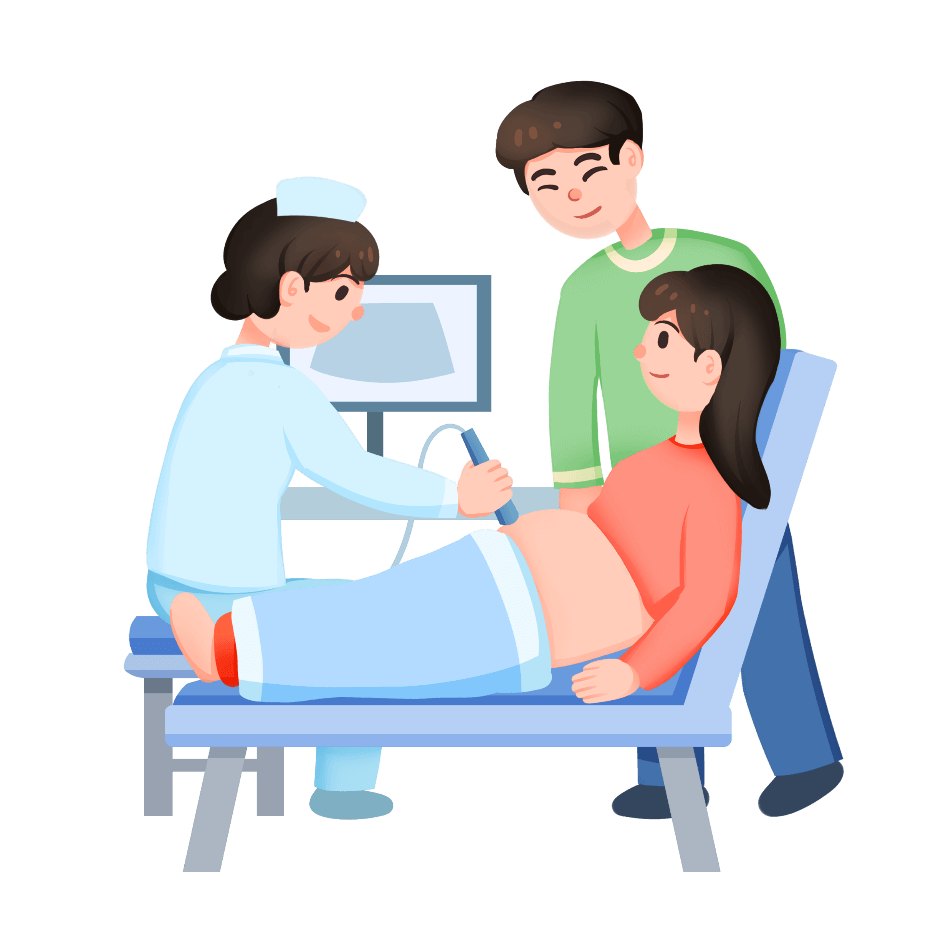 是通过提升医院新员工的职业素养，提高其实际工作技能和理性应对工作的能力，便于对其管理和进行自我管理，这样才能使得新员工尽快融入医院，担起岗位重任，从而提升整个团队的职业形象和组织绩效；通过培训，提升员工医德，缩短心理适应期，增强人际关系协调能力；形成医院发展良好的动力。
202X
C
ONTENTS
01
02
03
04
05
医院文化
医院新员工必备主要职业意识
新员工应具备怎样的心态
医院新员工必备工作观
医院新员工必备基础素质
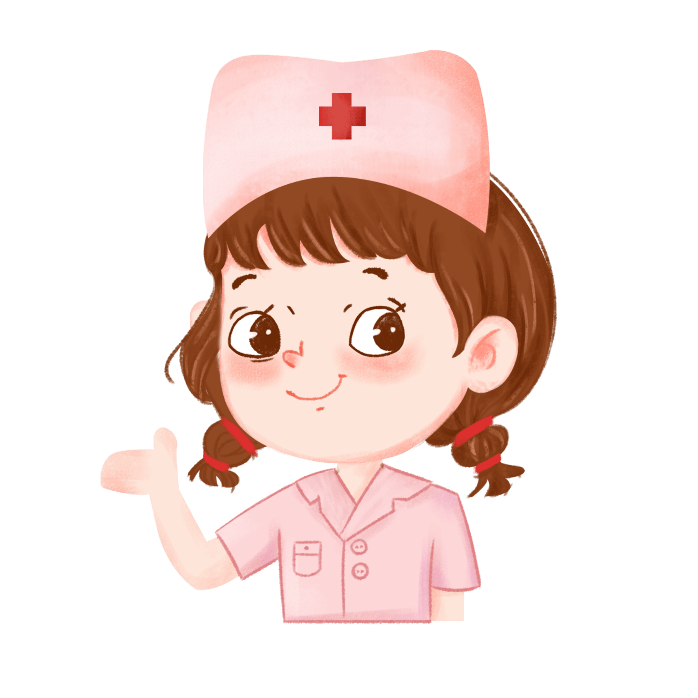 EDUCATION SUMMARY
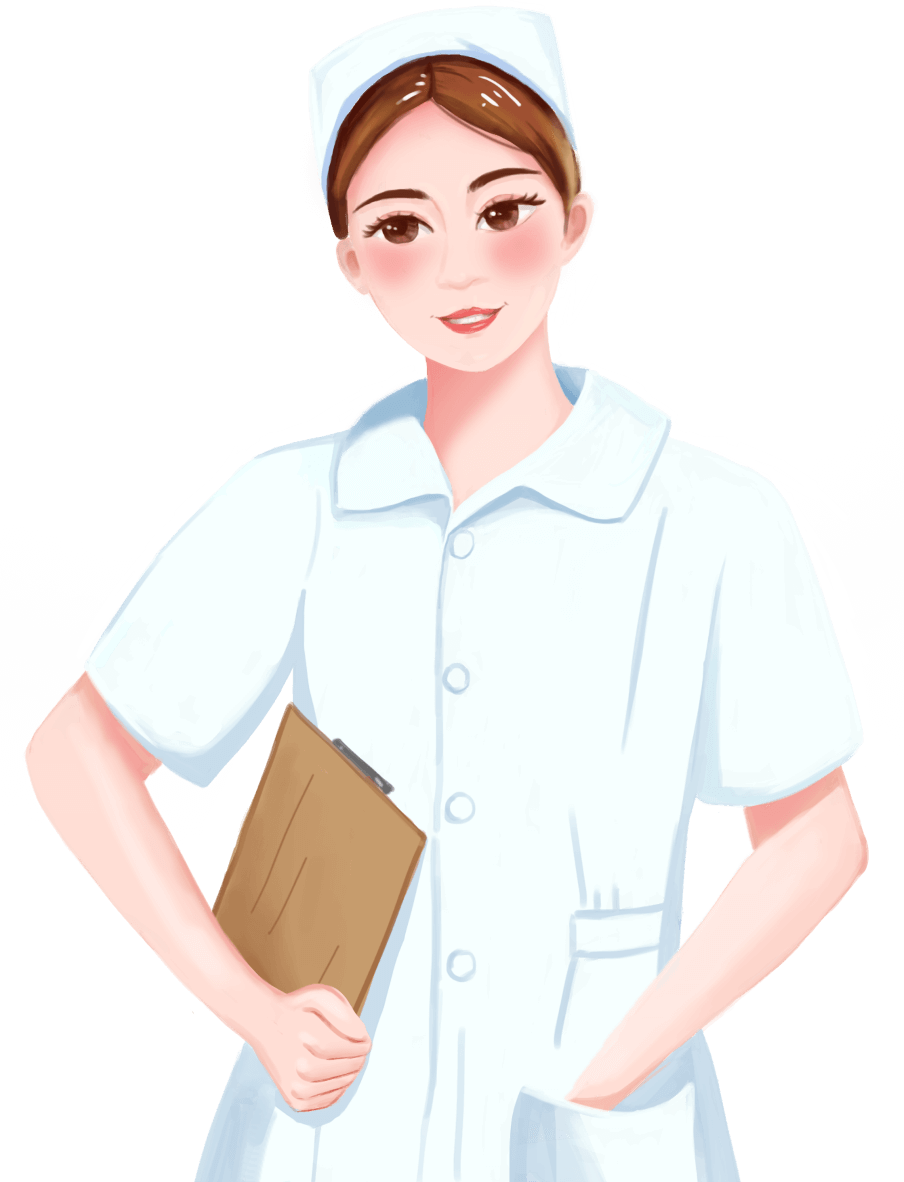 PART  01
医院文化
是通过提升医院新员工的职业素养，提高其实际工作技能和理性应对工作的能力，便于对其管理和进行自我管理，这样才能使得新员工尽快融入医院
医院文化
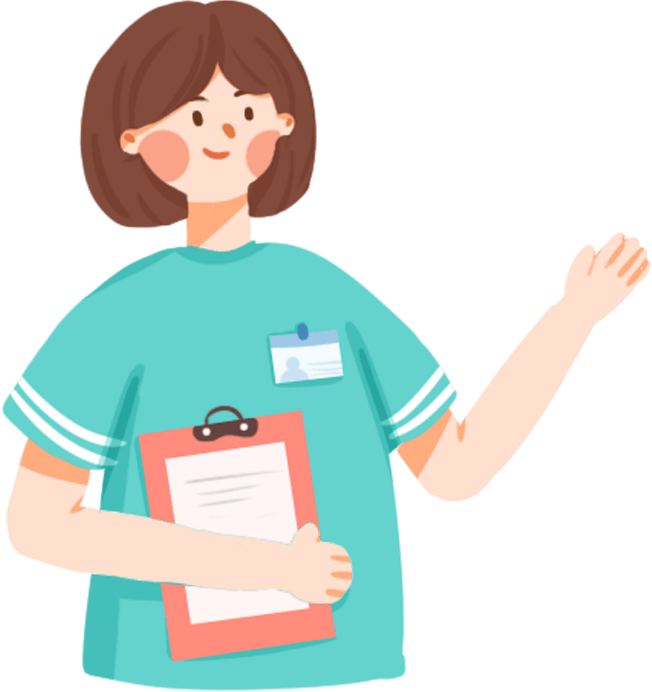 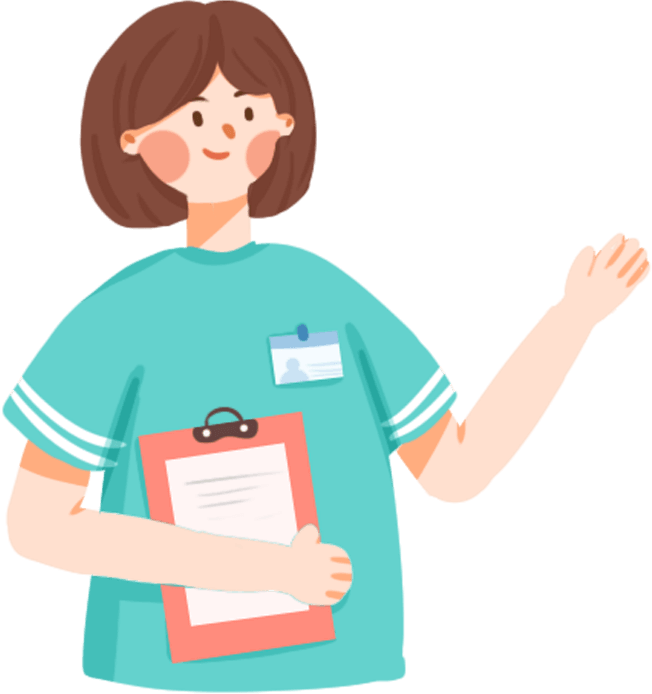 愿景
宗旨
精神
核心价值观
目标
孜孜不倦的学习精神、敢为人先的创新精神 、不竞声华的实干精神、爱岗敬业的奉献精神、齐心协力的团队精神
关爱生命  奉献社会
厚德   精医  创新  和谐 利民
创建患者满意、社会满意、政府满意、员工满意的品牌医院。
XX地区条件最好、员工及老百姓最认可的现代化肿瘤医院
我们的定位
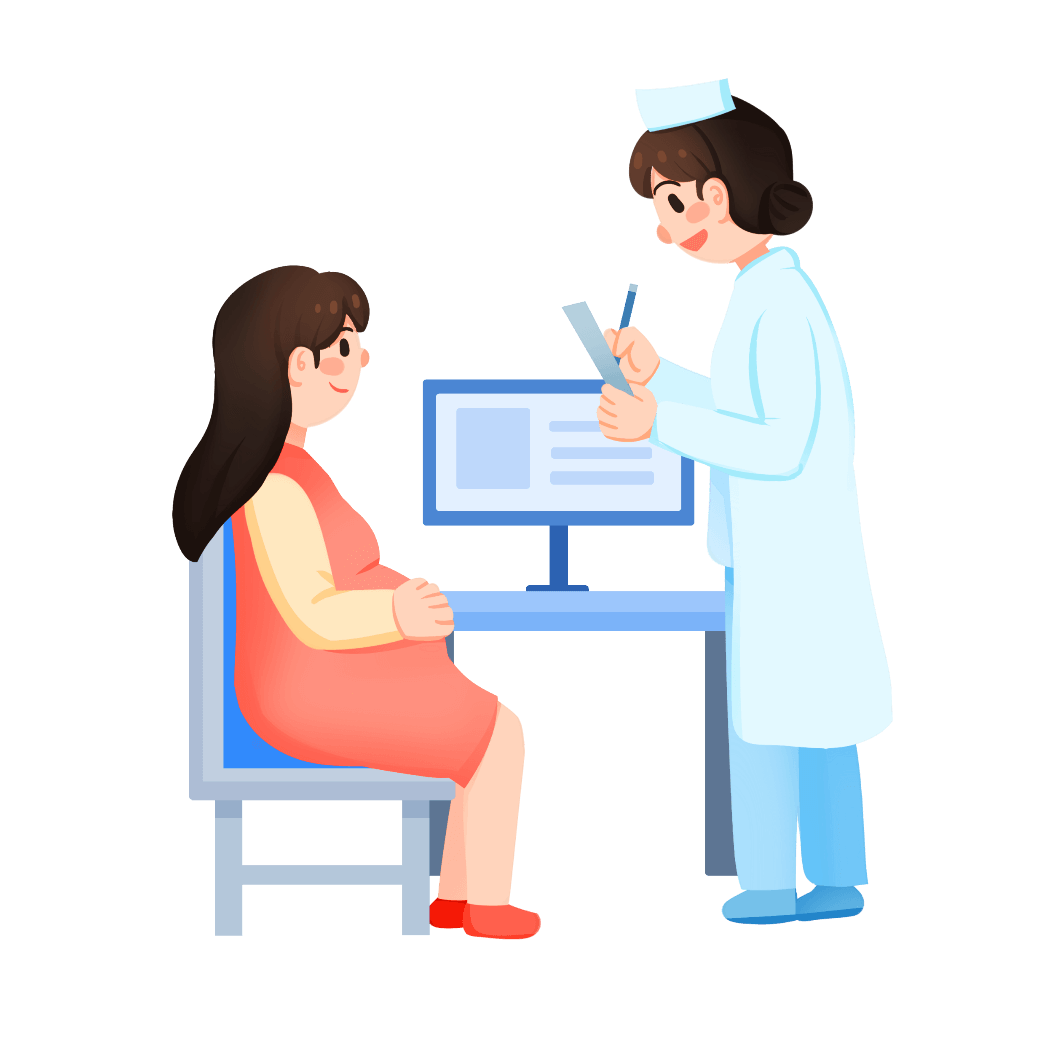 先进的治疗技术和理念
对患者全面人文关怀和健康呵护
学会与父母沟通
学会与父母沟通
EDUCATION SUMMARY
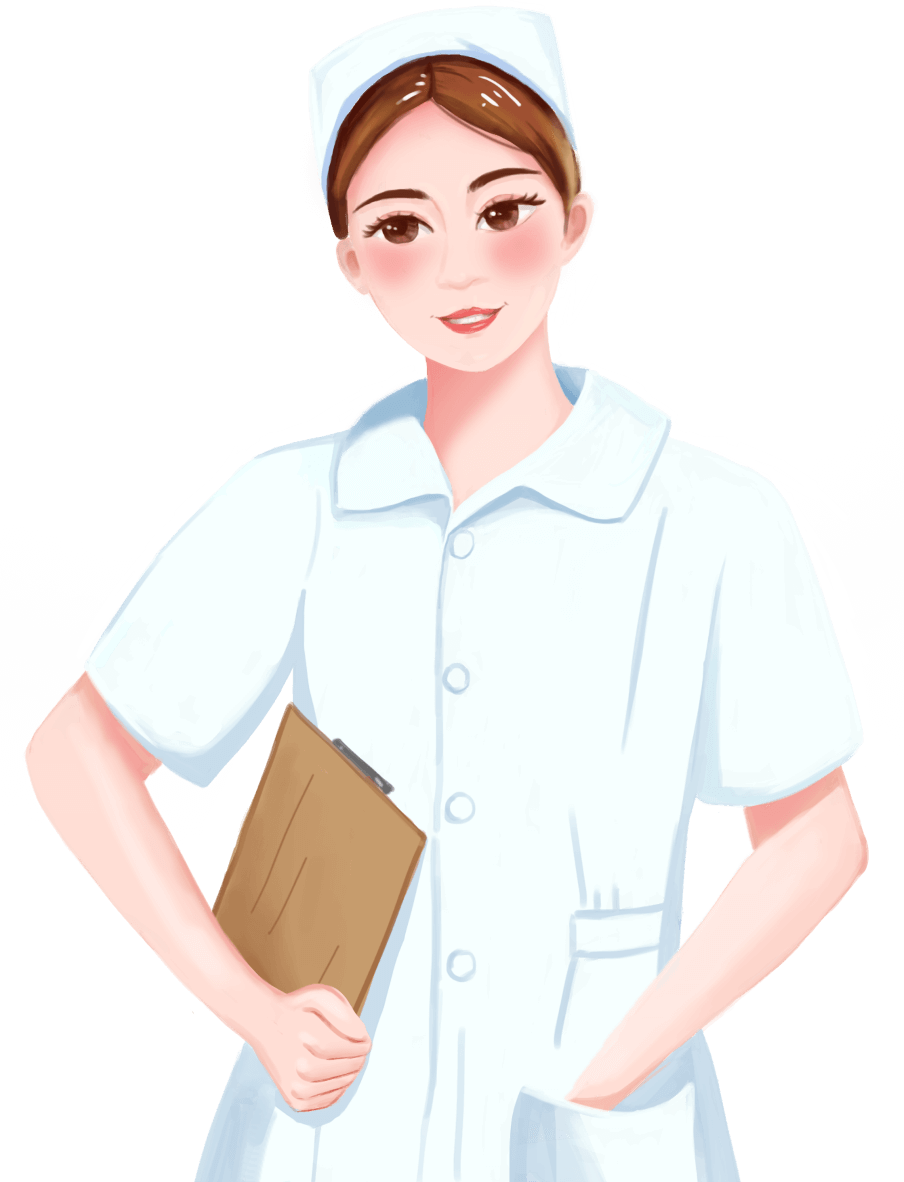 PART  02
医院新员工必备主要职业意识
医院新员工必备主要职业意识
珍惜岗位，努力拼搏
医院没病人，一切工作等于0
以病人需要、满意为导向
敢于担当
是大局意识、协作精神和服务精神的集中体现，核心是协同合作
沟通就是商量，要学会协商做事，不能我行我素
要有“今日是之，他日非之”的哲学观念
爱岗敬业
病患至上
换位思考
责任意识
团队意识
沟通意识
持续改进
医院新员工必备主要职业意识
爱岗敬业
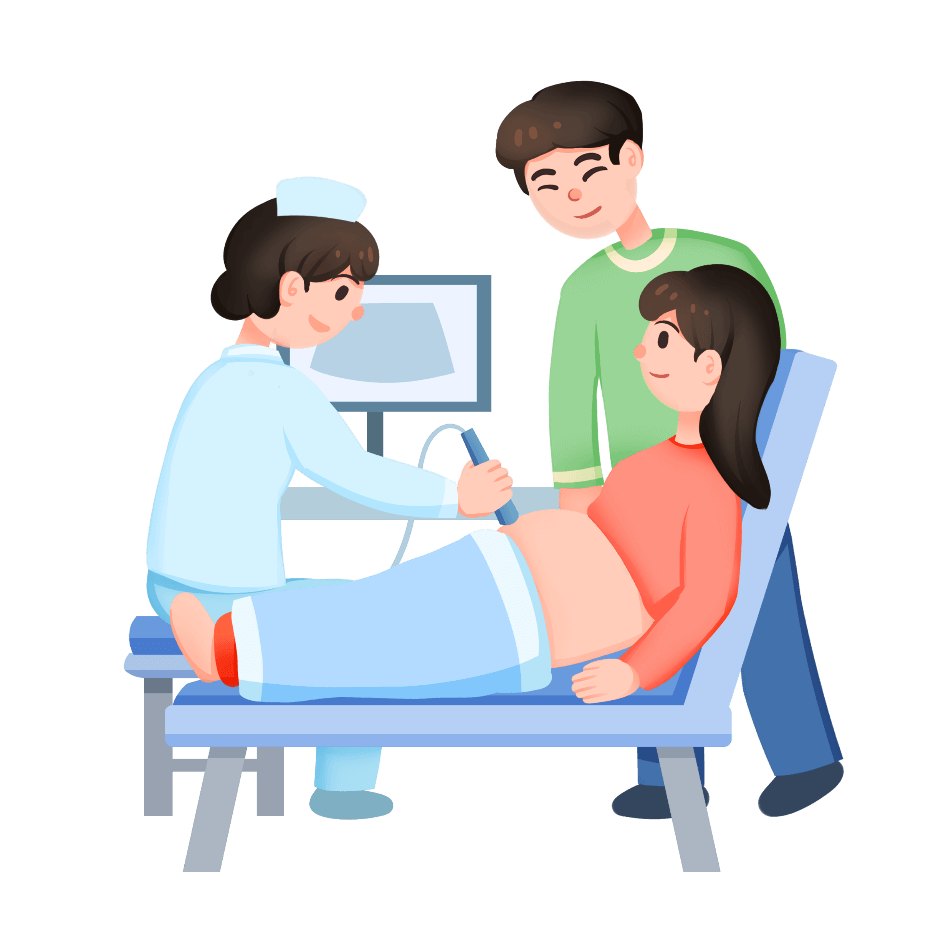 爱岗敬业：认真对待自己的岗位，对自己的岗位职责负责到底，无论在任何时候，都尊重自己的岗位的职责，对自己岗位勤奋有加。
爱岗敬业
爱岗敬业是人类社会最为普遍的奉献精神，它看似平凡，实则伟大。
医院新员工必备主要职业意识
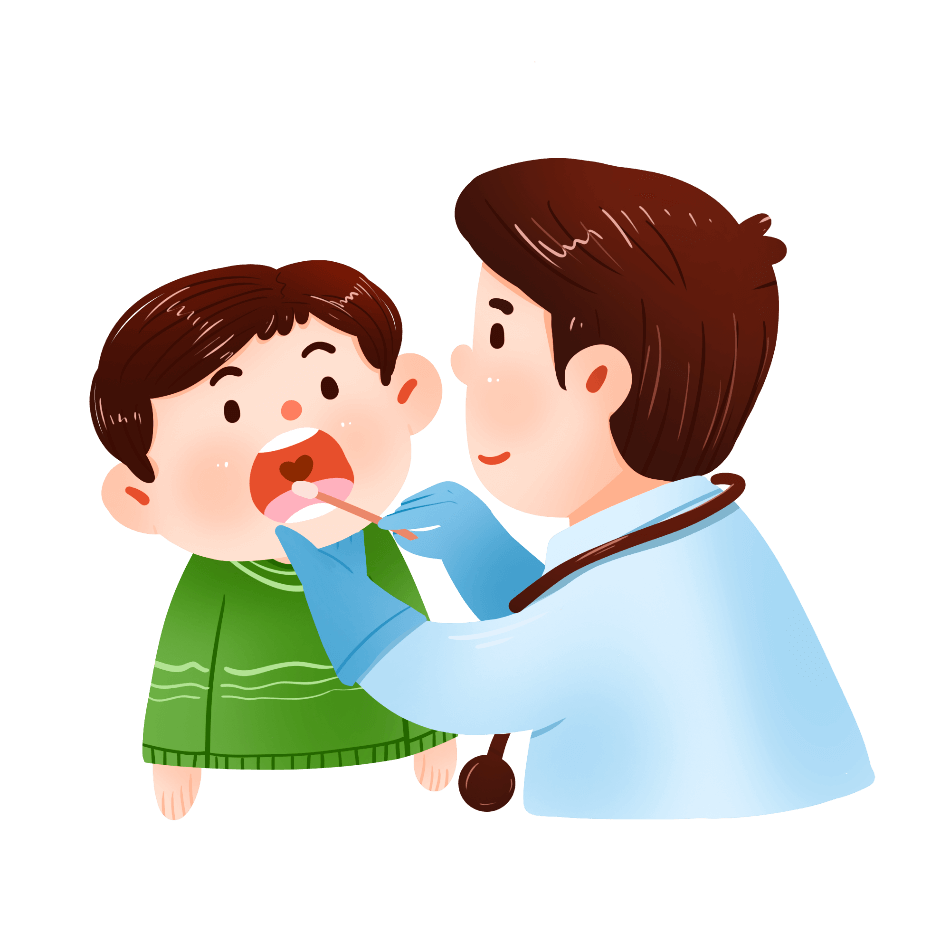 病患至上
我们要彻底改变以往那种“见病不见人”的思想和模式，强化“以病人为中心”的服务理念
医院新员工必备主要职业意识
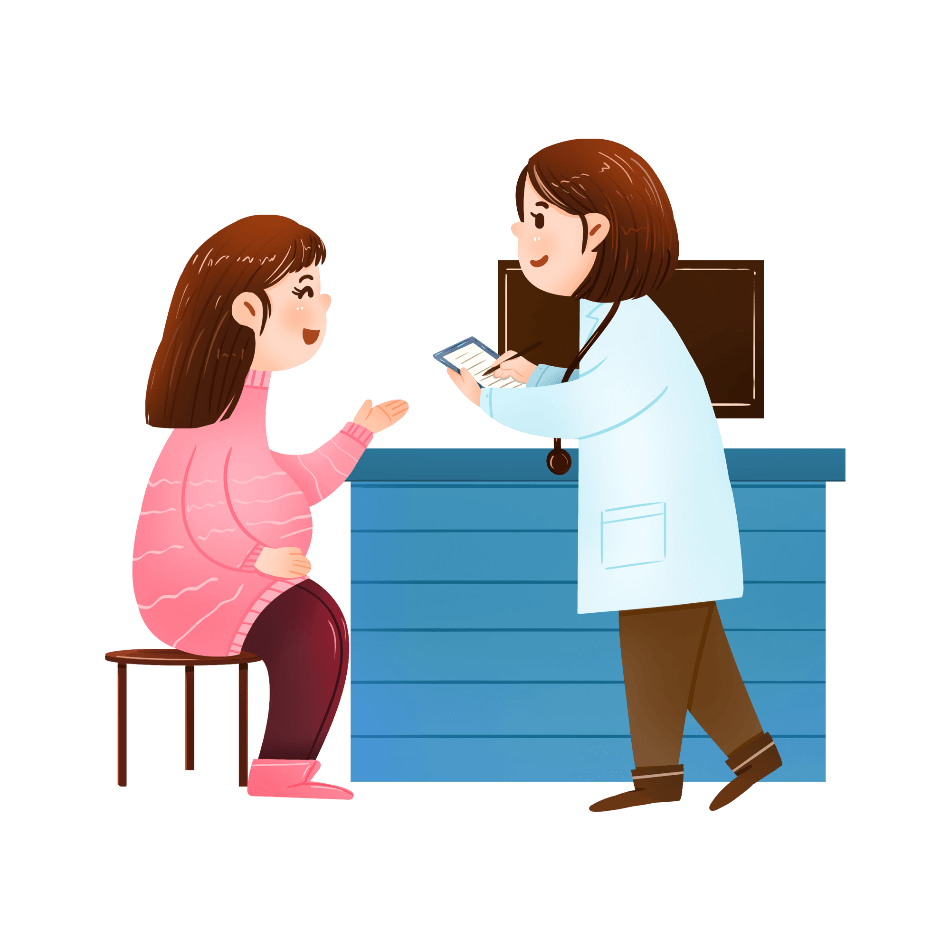 换位思考
换位思考：是设身处地为他人着想，即想人所想，理解至上的一种处理人际关系的思考方式
医院新员工必备主要职业意识
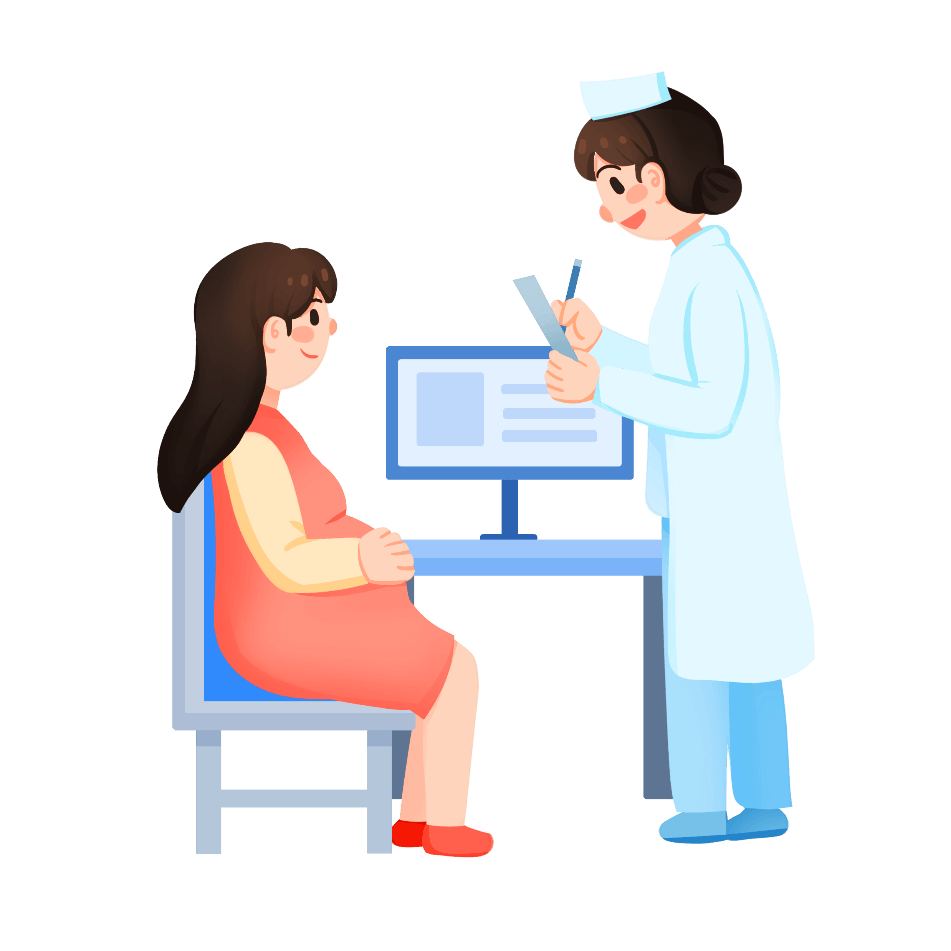 责任意识
责任是一种能力，又远胜于能力；责任是一种精神，更是一种品格；责任就是对自己不喜欢的工作，毫无怨言地承担，并认认真真地做好，这就是责任。
EDUCATION SUMMARY
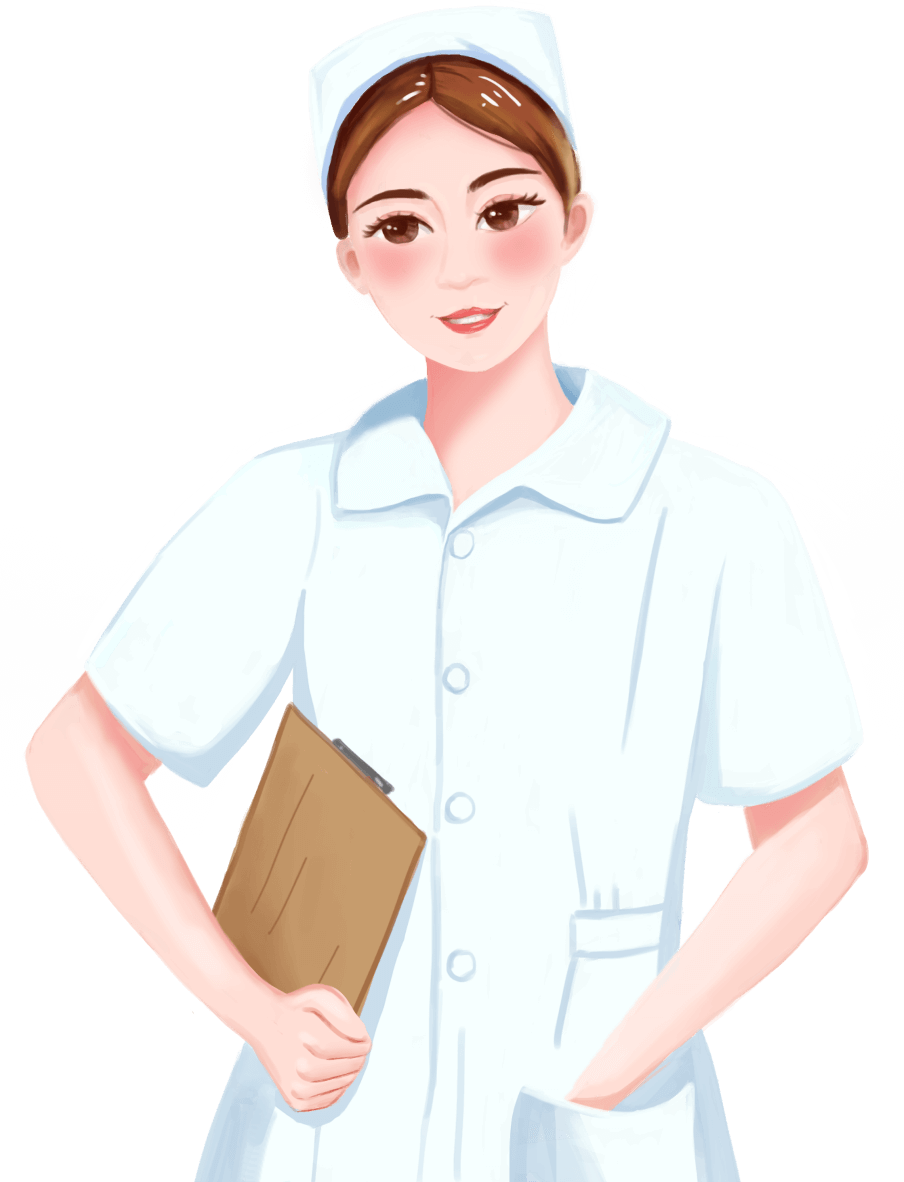 PART  03
新员工应具备怎样的心态
新员工应具备怎样的心态
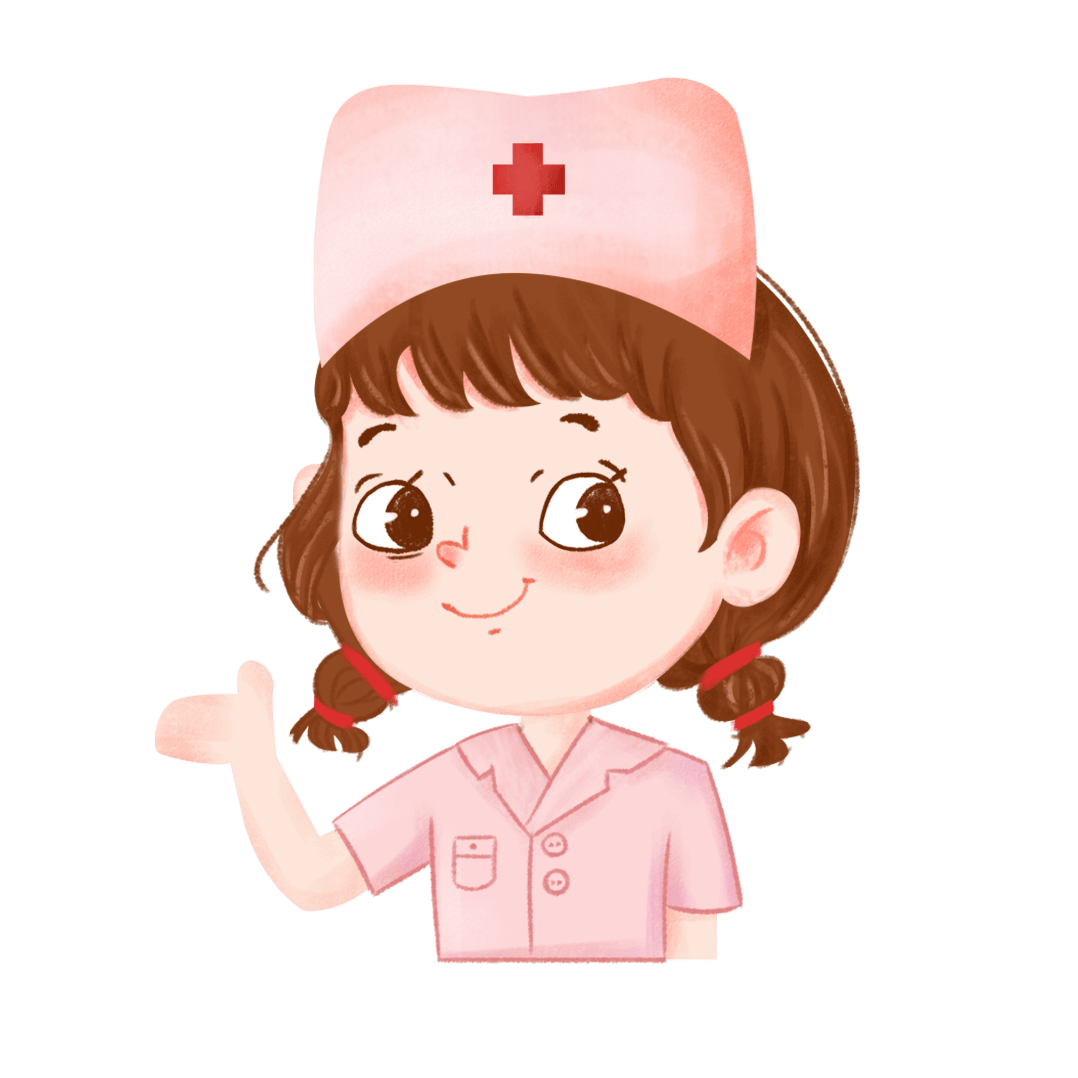 心态决定状态
职业心态
积极心态
阳光心态
新人心态
新员工应具备怎样的心态
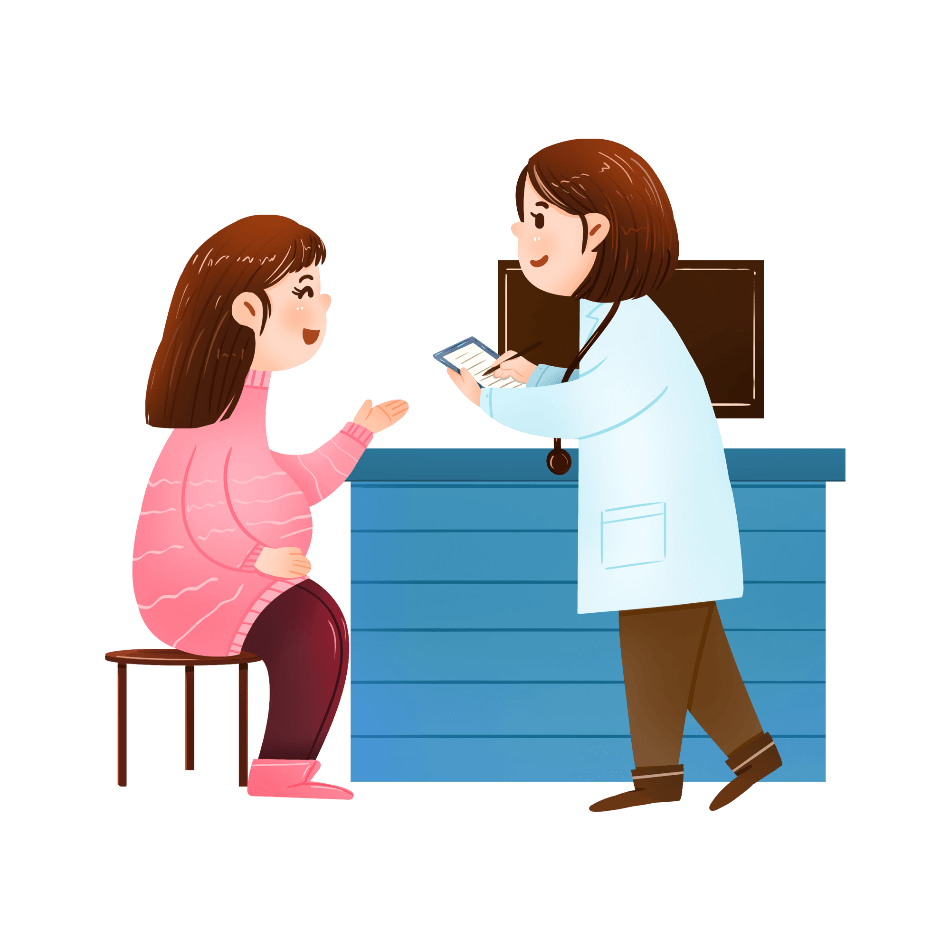 心态决定状态
西方有智者说过，你改变不了客观，但可以改变主观；你改变不了环境，可以改变心境，可以尽力去适应环境。
[Speaker Notes: https://www.ypppt.com/]
新员工应具备怎样的心态
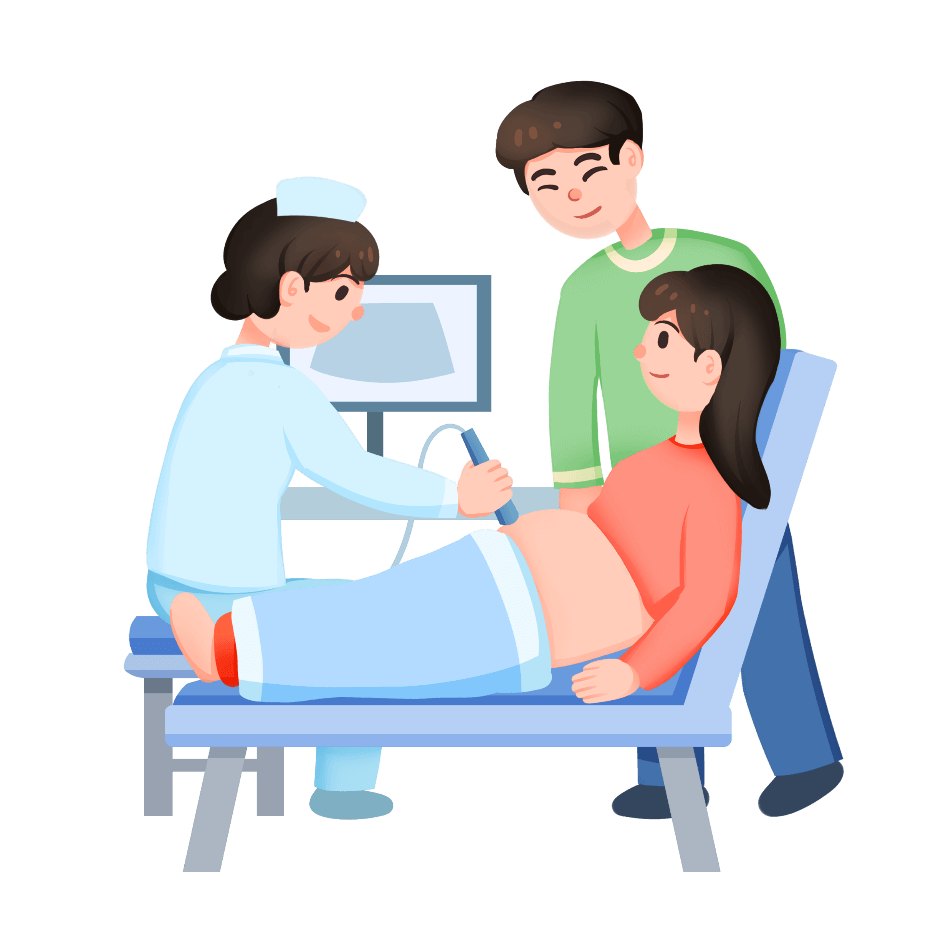 职业状态
职业心态是指在职业当中，应该根据职业的需求，表露出来的心理感情。即指职业活动的各种对自己职业及其职业能否成功的心理反应。
新员工应具备怎样的心态
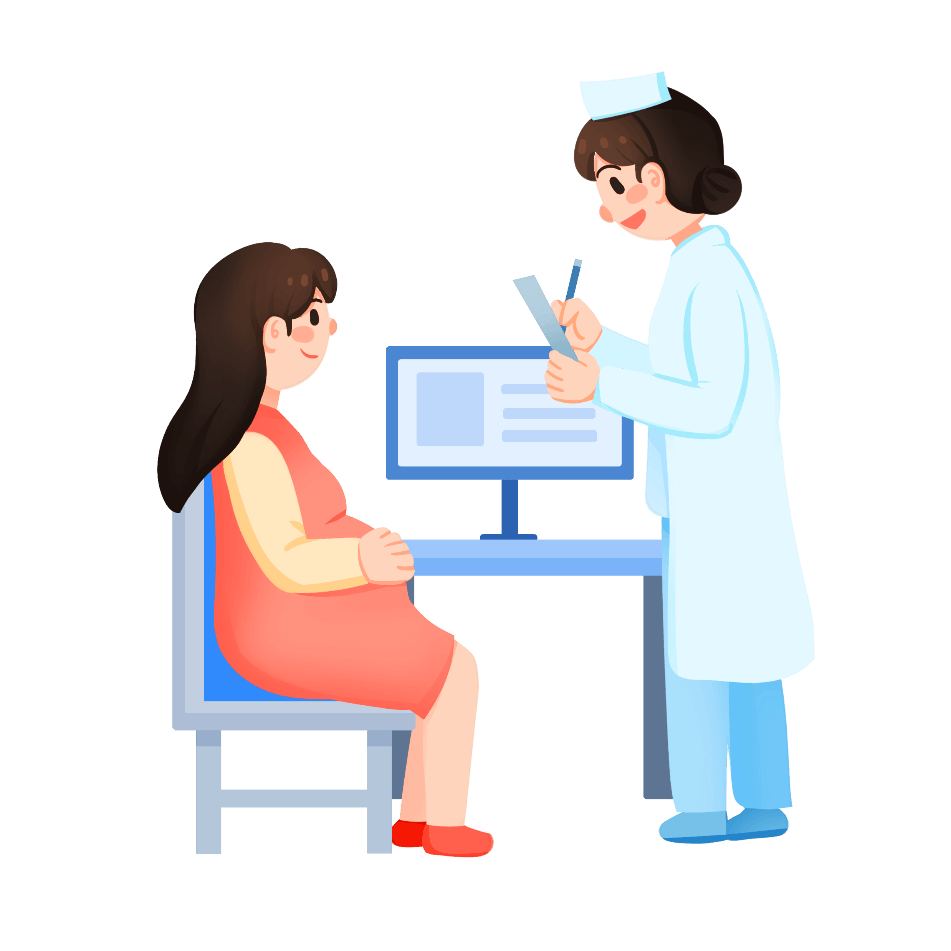 积极状态
积极心态：就是面对工作、问题、困难、挫折、挑战和责任，从正面去想，从积极的一面去想，从可能成功的一面去想，积极采取行动，努力去做。
新员工应具备怎样的心态
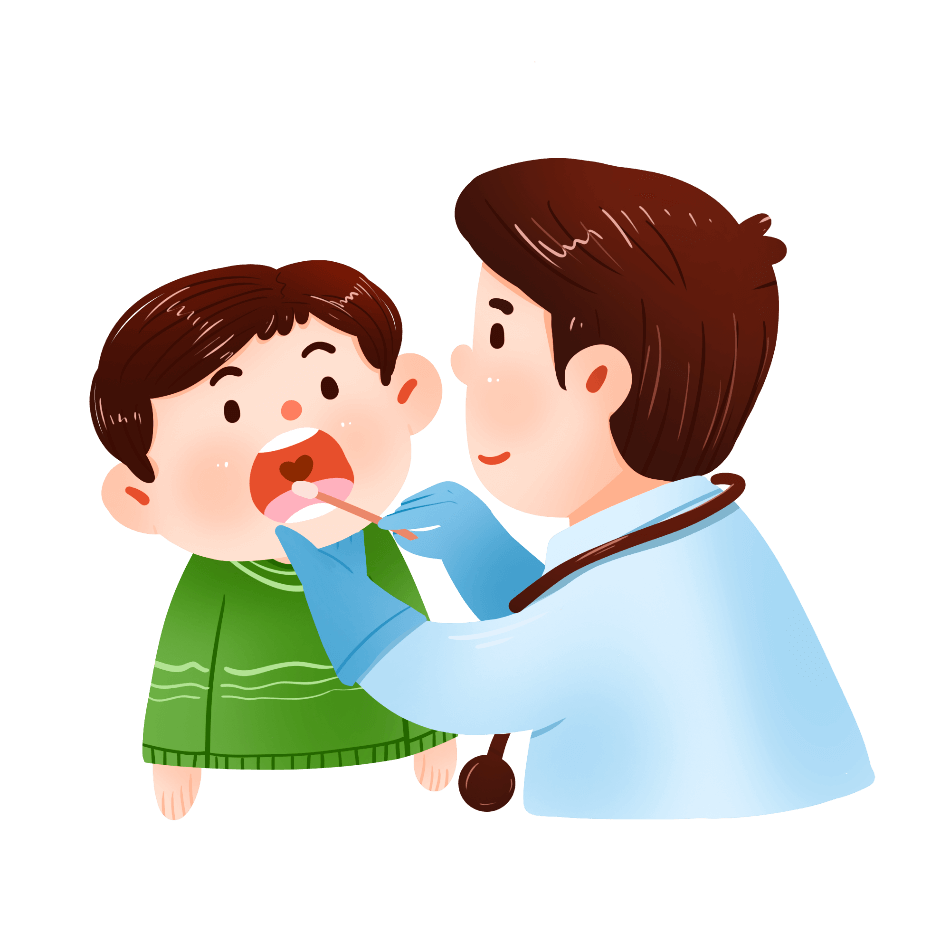 阳光状态
生命需要阳光，其实心态更需要阳光。阳光心态是一种积极、宽容、感恩、乐观和自信的心智模式，成功是一种心态，生活没有固定模式，应该像阳光一样开发。
新员工应具备怎样的心态
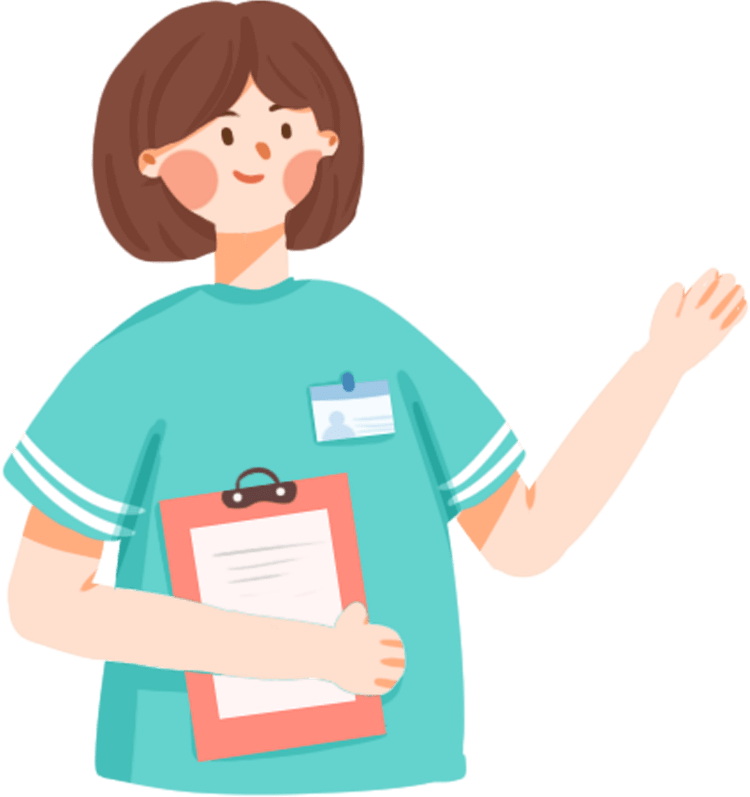 新人心态
简单的解释就是以一个新学生的态度;
面对你的工作、学习、生活。
EDUCATION SUMMARY
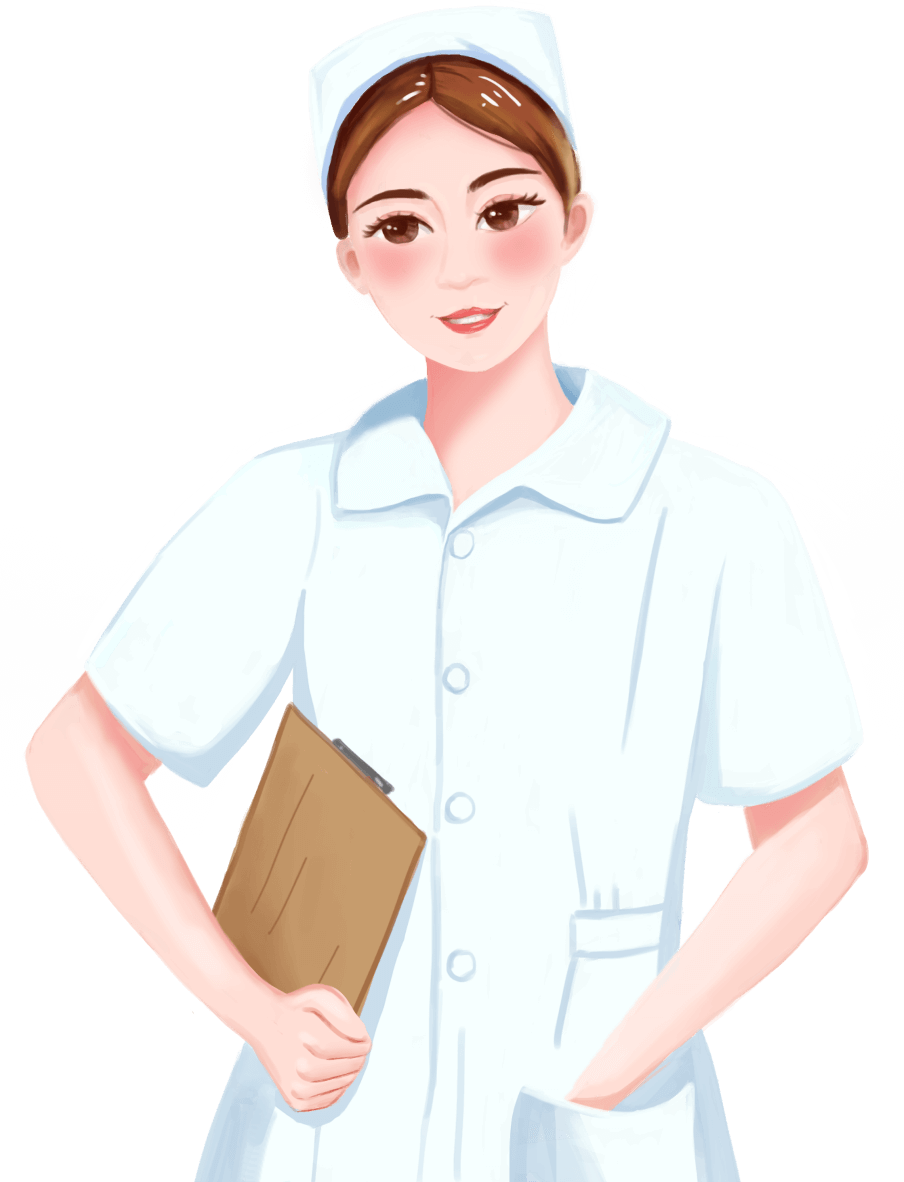 PART  04
医院新员工必备工作观
医院新员工必备工作观
要树立正确的人生观、事业观。“思想决定行动”，正确的人生观、事业观是我们做好本职工作、促进个人发展、求得长足进步的取胜之匙。
明事理
识大局
医院新员工必备工作观
要不断学习，励精图治。世事沧海桑田，知识日新月异，我们不能有吃老本的思想，我们也没有多少老本可吃。要用发展的眼光去审视自己，要用与时俱进的素养去获得有形的翅膀。要自觉加强学习，提高工作能力。
勤学习
精业务
医院新员工必备工作观
善沟通
重协作
要善沟通、重协作。“只有团结才有力量，只有团结才会出战斗力”，工作中只有相互理解、相互支持、相互配合，才能使工作健康良性发展。
医院新员工必备工作观
勤工作
善思考
要勤奋地工作，创造性地工作。钢铁大王卡耐基曾经说过：“有两种人成不了大器，一种是别人非要他做，否则不会主动做事的人；另一种是即使别人让他做，也做不好事的人。
医院新员工必备工作观
有气质
具大气
要学会管理压力并科学释放压力。一个人无论多么喜欢自己的工作，工作多多少少都会给他带来些压力。面对压力，应该学会管理压力并科学释放压力，减轻对工作的恐惧感，心情轻松才容易重燃情。
EDUCATION SUMMARY
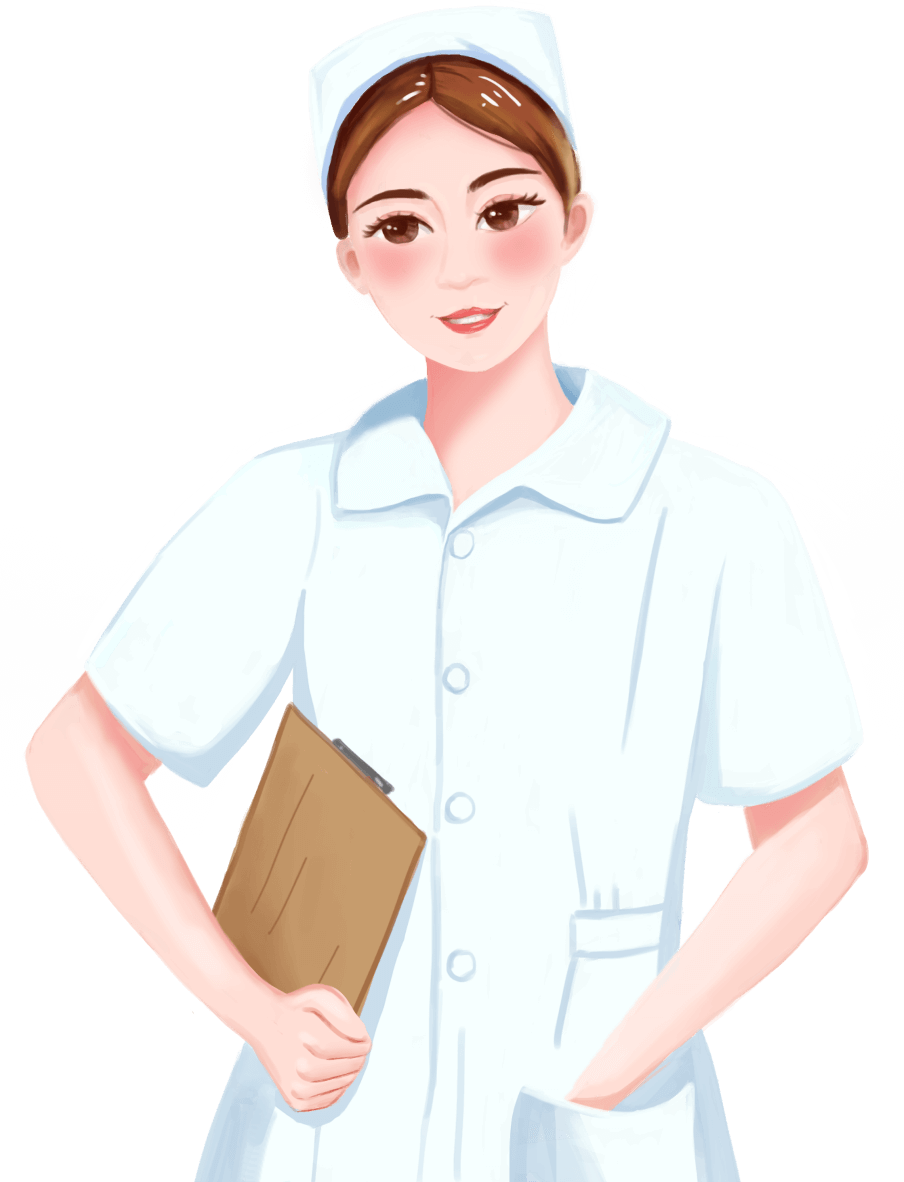 PART  05
医院新员工必备基础素质
医院新员工必备基础素质（主人翁精神）
是指一个人在基本符合某一个岗位任职资格的前提下，进入到该岗位中，按照该岗位的要求，履行和完成岗位所赋予的全部工作，当成自己的事，甚至比关心家事更关心工作，实现个人的社会价值。
努力去做一名主人翁，这不但是给单位一个发展的机会，更是给自己一个成功的机会。
人生路坎坷，职业历程也不会顺利。你开了企业或企业开了你，都是有原因的。重要原因之一就是没有主人翁精神。工作中多做点事说你是“傻子”的人绝对是傻子。
医院新员工必备基础素质（你属于哪种人）
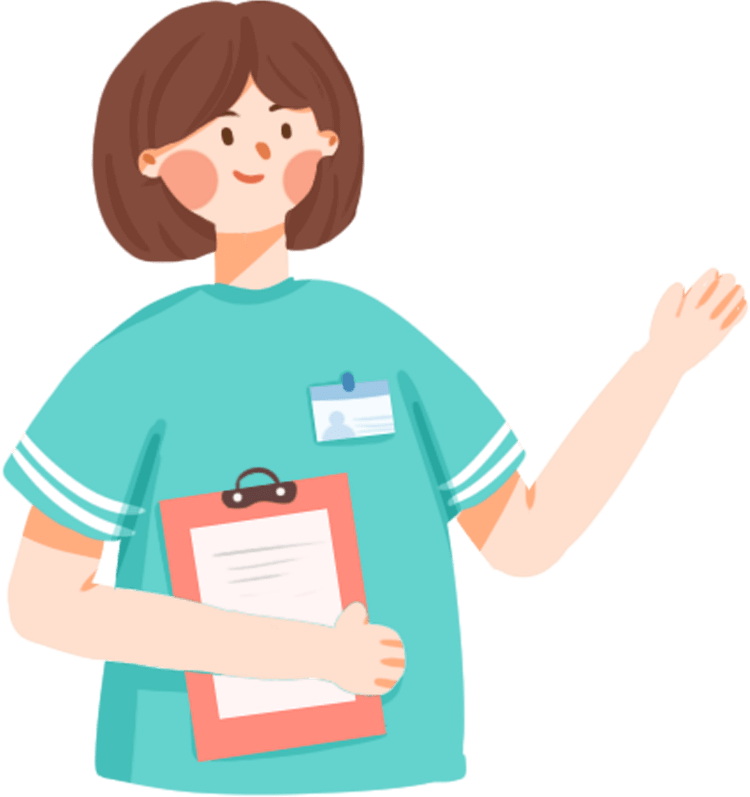 有两种人永远无法超越别人
一种是只做别人交代的工作;
 另一种是做不好别人交代的事 。
医院新员工必备基础素质
代价最高的三个字：我没空！
I haven’t time--这几个字可能会使你付出数倍的代价.没有空,你可以放弃你和家人相处的快乐？就可以忽略那些日益恶化的缺陷？就可以忽略身体对休息和运动的需要？无论在什么情况下，都别让“没有空”的想法使你没法完成有助于你获得幸福的事。
医院新员工必备基础素质（感恩之心）
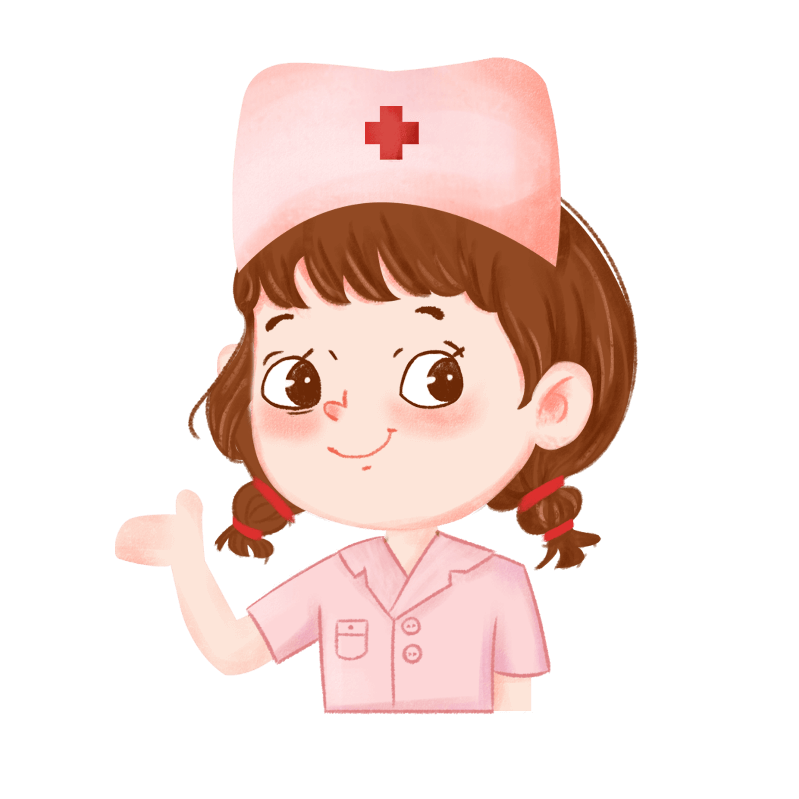 感恩之心
古人云：“滴水之恩，当涌泉相报。”当我们受恩于人时，切勿忘了感恩。用一颗感恩的心去面对生命中的每一位有缘人！感恩海吉亚肿瘤医院给大家一个放飞梦想的大舞台！
EDUCATION SUMMARY
INDUCTION TRAINING
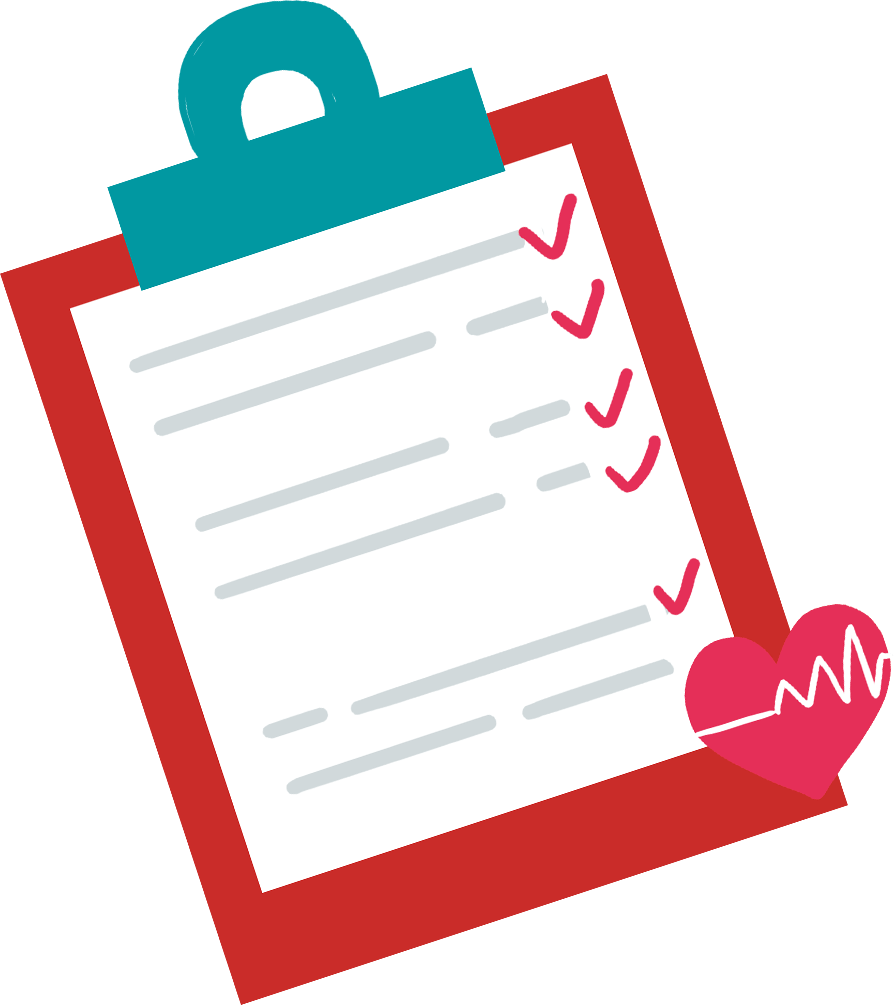 医院新员工
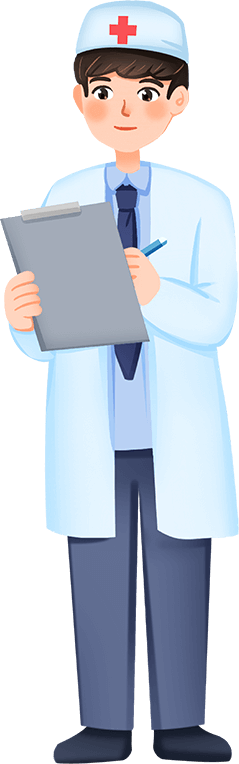 入职培训
Induction 
Training
演示完毕感谢大家观看
汇报：优品PPT
时间：20XX
更多精品PPT资源尽在—优品PPT！
www.ypppt.com
PPT模板下载：www.ypppt.com/moban/         节日PPT模板：www.ypppt.com/jieri/
PPT背景图片：www.ypppt.com/beijing/          PPT图表下载：www.ypppt.com/tubiao/
PPT素材下载： www.ypppt.com/sucai/            PPT教程下载：www.ypppt.com/jiaocheng/
字体下载：www.ypppt.com/ziti/                       绘本故事PPT：www.ypppt.com/gushi/
PPT课件：www.ypppt.com/kejian/
[Speaker Notes: 模板来自于 优品PPT https://www.ypppt.com/]